3.3 loi discrète 1
cours 14
Au dernier cours, nous avons vu
L’espérance mathématiques
La variance
L’écart type
Loi de Bernoulli
Loi binomiale
Loi géométrique
On a vu qu’à une expérience aléatoire, on peut associer 
une variable aléatoire.
Ces variables aléatoires possèdent une fonction de probabilité nommée loi de probabilité.
Or certains types de loi de probabilité reviennent souvent 
et portent des noms
On note la probabilité de succès par
et la probabilité d’échec par
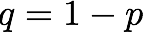 Épreuve de Bernoulli
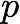 Une épreuve de Bernoulli est une expérience aléatoire qui ne comporte que deux résultats.
Succès et échec.
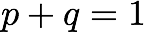 est une variable aléatoire qui donne 0 en cas d’échec et 1 
en cas de succès
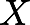 1
1
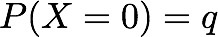 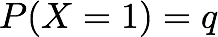 0
0
1
1
Sa fonction de répartition est
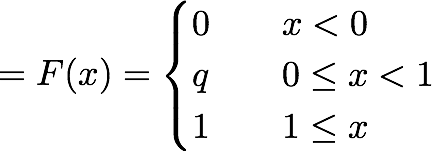 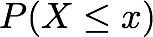 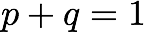 L’espérance d’une épreuve de Bernoulli est
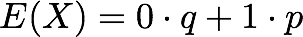 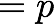 et sa variance est
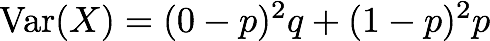 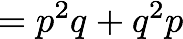 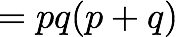 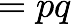 Une autre façon de trouver la variance est
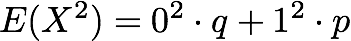 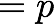 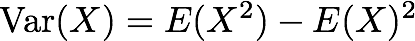 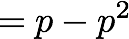 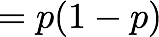 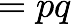 : le nombre de succès
Si notre expérience aléatoire consiste à répéter     fois une épreuve de Bernoulli de probabilité     de succès et qu’on s’intéresse au nombre de succès, la variable aléatoire
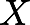 Loi binomiale
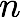 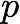 aura comme loi de probabilité la loi binomiale
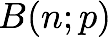 et on dit que la variable aléatoire suit une loi binomiale.
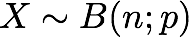 : succès lors de la première épreuve.
: échec lors de la deuxième épreuve.
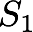 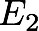 Lorsqu’on est dans la situation ou on répète une épreuve, le résultat d’une épreuve n’influence pas le résultat d’une autre.
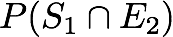 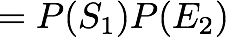 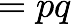 En d’autres termes, les évènements sont indépendants.
et qu’on cherche
pour obtenir     succès lors de     épreuves,
il a bien fallu obtenir              échecs.
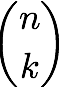 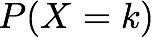 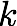 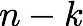 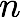 Le nombre de façons d’obtenir     parmi      épreuves est
Supposons que
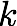 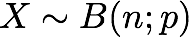 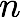 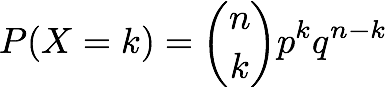 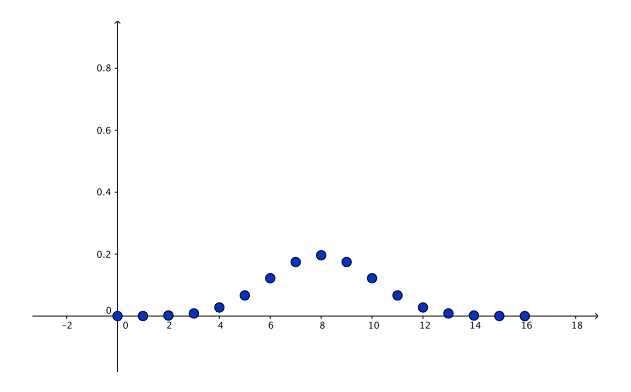 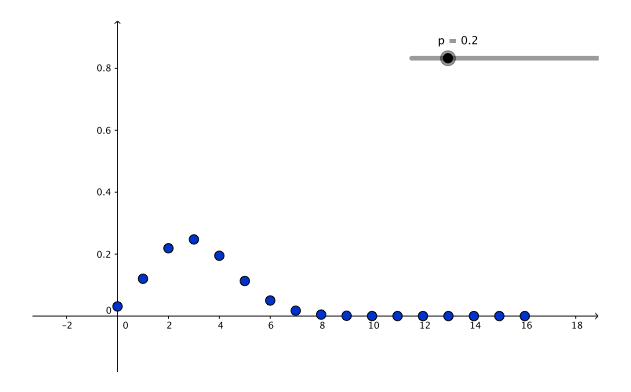 binôme de Newton
On peut remarquer que
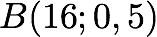 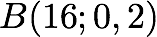 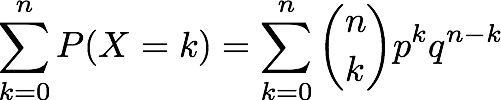 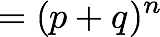 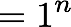 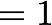 épreuve de Bernoulli
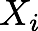 Pour trouver l’espérance et la variance d’une loi binomiale, il suffit de
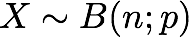 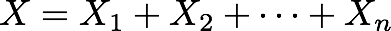 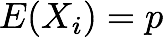 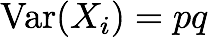 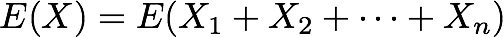 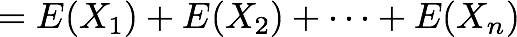 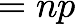 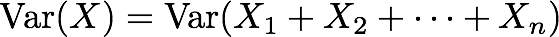 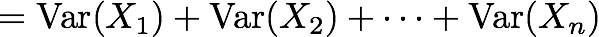 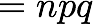 : le nombre de fois qu’on obtient une somme de 7
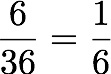 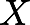 La probabilité d’avoir une somme de 7 sur deux dés est
Exemple:
On lance une paire de dés à quatre reprise et on veut savoir le nombre de fois qu’on a eu une somme de 7
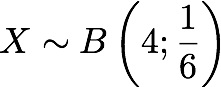 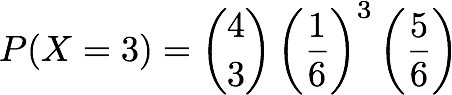 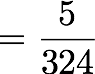 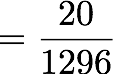 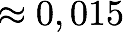 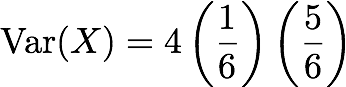 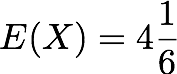 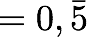 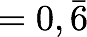 Faites les exercices suivants
#3.14 à 3.20
Loi géométrique
Si notre expérience aléatoire consiste à répéter une épreuve de Bernoulli de probabilité de succès     et ce, jusqu’au premier succès.
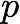 On dira alors que la variable aléatoire donnant le nombre d’épreuves nécessaire à l’obtention du premier succès
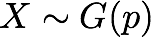 qu’elle suit une loi géométrique.
Remarque:
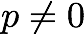 car chercher un succès lorsqu’il est impossible est un peu futile.
Pour trouver
on a dû avoir            échecs suivi d’un succès
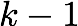 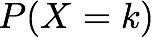 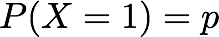 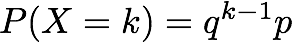 Ici l’ensemble de réalisation de notre variable aléatoire est
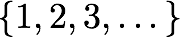 puisqu’à priori on ne sait pas combien d’essais ça peut prendre.
on obtient donc une série 
géométrique convergente car
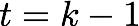 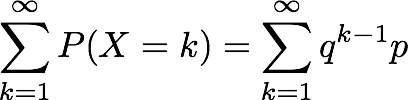 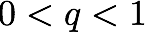 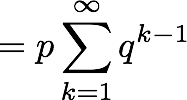 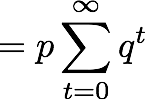 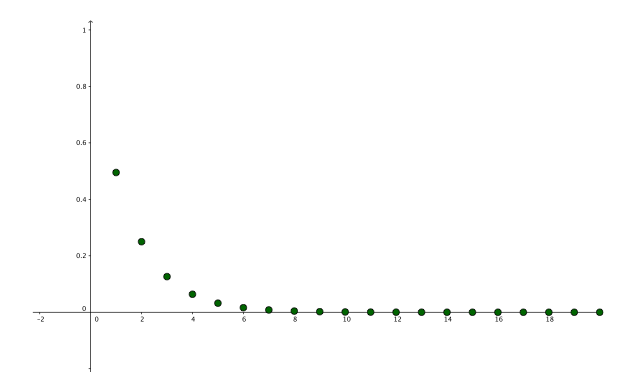 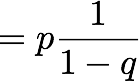 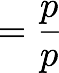 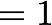 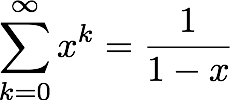 on sait que la série de puissance
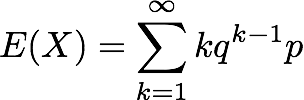 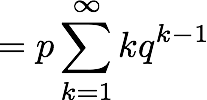 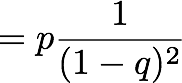 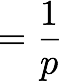 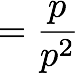 Calculer ça directement est assez compliquer; utilisons une astuce.
en dérivant de chaque côté la dernière égalité, on obtient
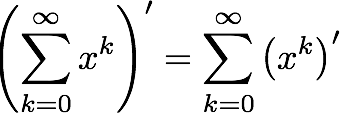 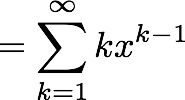 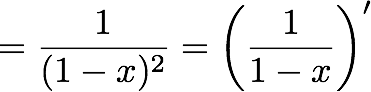 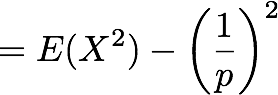 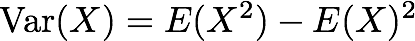 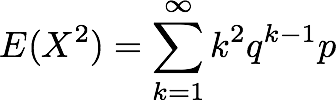 En utilisant la dérivée seconde de la série géométrique
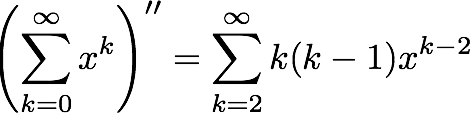 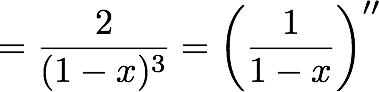 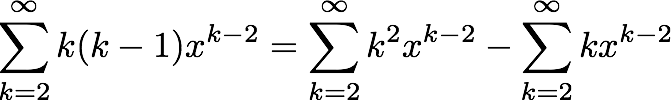 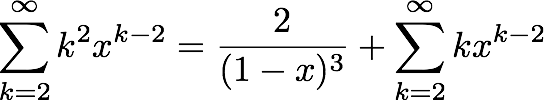 en multipliant par
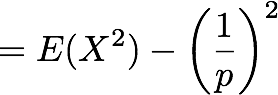 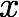 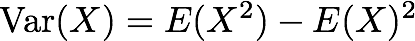 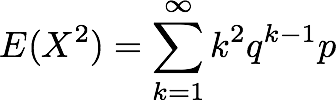 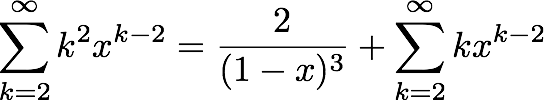 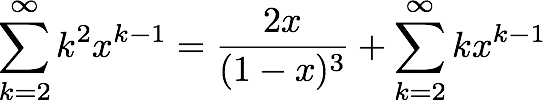 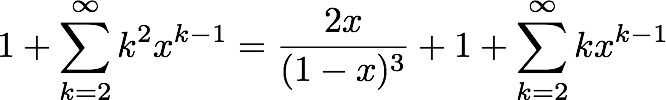 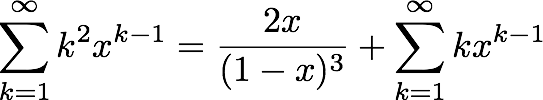 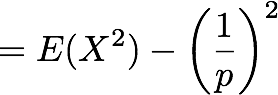 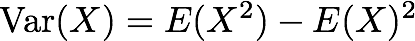 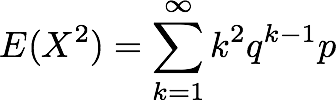 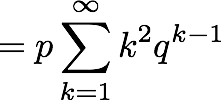 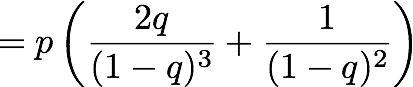 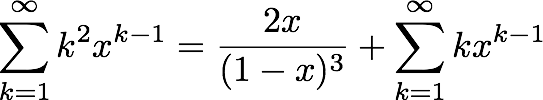 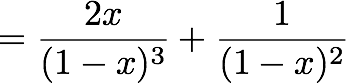 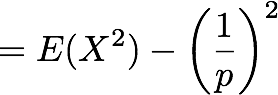 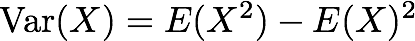 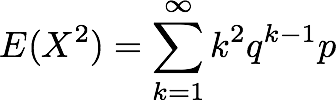 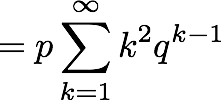 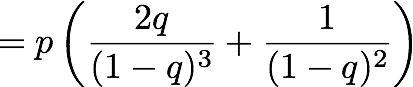 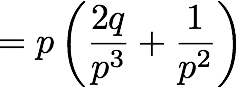 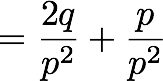 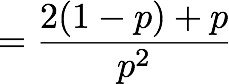 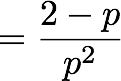 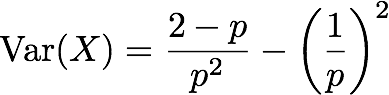 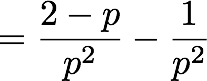 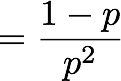 Donc pour
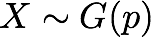 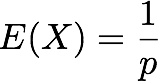 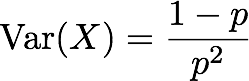 : nombre de lancé avant la première somme de 7
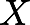 Exemple:
On lance deux dés et on s’intéresse au nombre nécessaire de lancé avant d’obtenir une somme de 7
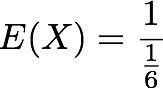 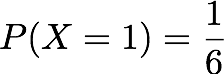 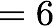 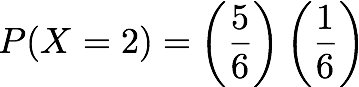 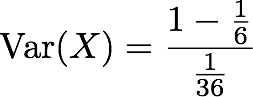 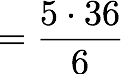 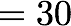 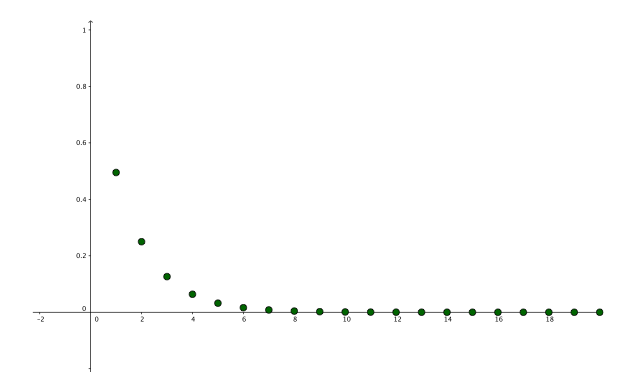 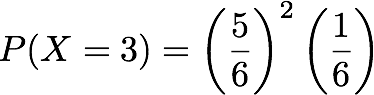 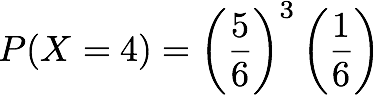 La variable aléatoire qui compte le nombre d’épreuves de Bernoulli de probabilité    de succès jusqu’à l’obtention de    succès
Loi binomiale négative
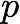 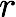 La loi binomiale négative est une généralisation de la loi géométrique
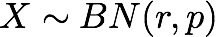 suit une loi binomiale négative.
en particulier
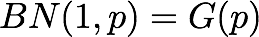 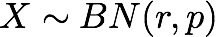 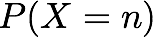 Pour avoir r succès après n épreuves il faut avoir eu r-1 succès après n-1 épreuve et en suite 1 succès.
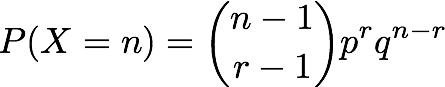 :le nombre d’épreuves nécessaires à l’obtention du premier succès
:le nombre d’épreuves supplémentaires nécessaires à l’obtention du deuxième succès
:le nombre d’épreuves supplémentaires nécessaires à l’obtention du troisième succès
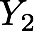 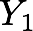 Vérifier que
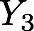 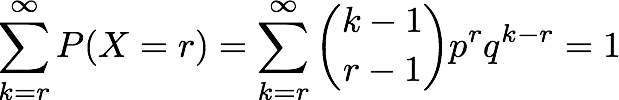 Est particulièrement compliqué et nous omettrons cette justification
On peut voir la variable aléatoire comme
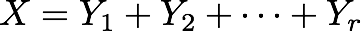 et ainsi de suite
De plus on a que les       sont indépendants
De plus
Avec un argument similaire, on obtient
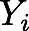 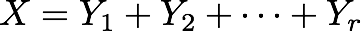 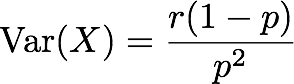 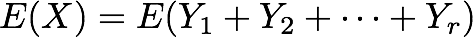 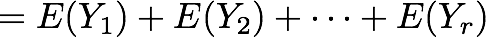 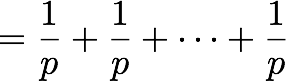 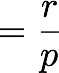 Faites les exercices suivants
# 3.21 à 3.24
Aujourd’hui, nous avons vu
Loi
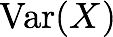 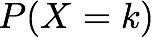 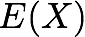 Binomiale
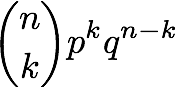 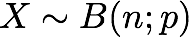 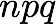 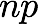 Géométrique
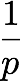 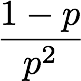 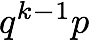 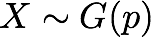 Binomiale négative
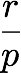 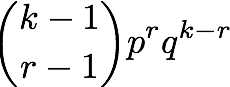 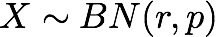 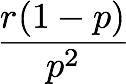 Devoir:
Section 1.1